Федеральное государственное бюджетное образовательное учреждениевысшего образования«Красноярский государственный медицинский университетимени профессора В.Ф. Войно-Ясенецкого» Министерства здравоохранения Российской Федерации
Фармацевтический колледж

Античная философия: Платон, Аристотель, эллинизм 

Читает: Герасимов С.А.
1
План лекции
Платон;
Аристотель;
Философия эллинизма.
Платон
Платон (427-347 до н.э.) -  древнегреческий философ, ученик Сократа, учитель Аристотеля, основатель Академии. Положил начало идеализму как крупному философскому направлению, впервые глубоко исследовал проблемы не только природы, но и общества – государство, законы и т.д.
Платон
Выделяет «мир идей» и «мир вещей». В основе учения лежит представление о мире идей (эйдосов) которые вечны и бессмертны, они управляют Вселенной. Идея — это смысл, сущность вещи.
Чувственное знание – не дает истинного понимания. Поскольку материальный мир является лишь отображением «мира идей», то предметом познания должны стать, прежде всего «чистые идеи».
Платон
«Чистые идеи» можно познать лишь разумом, благодаря высшей духовной деятельности. «Надо закрыть глаза и уши дав простор разуму».
Истинные знания в понятиях. Понятия являются отражениями идей.
Причастность духа к миру идей – свидетельство бессмертия души.
Образование понятий в человеческой душе – воспоминание самих идей, которые душа созерцала до того, как соединилась с телом.
Наивысшая идея – БЛАГО!
Аристотель
Аристотель (384- 322г.г. до н. э.) - древнегреческий философ, ученик Платона, воспитатель Александра Македонского, основатель логики как науки, энциклопедист, систематизатор античных знаний, основатель Лицея, ввел понятие этика.
Аристотель
Критика теории идей Платона.
Ошибка Платона, по Аристотелю, в том, что он оторвал «мир идей» от реального мира. 
По Аристотелю: не существует «чистых идей», не связанных с окружающей действительностью.
Существуют только единичные и конкретно определенные вещи. (Существует только конкретная лошадь в конкретном месте, а не «идея лошади»).
Аристотель
Все сущее на Земле обладает потенцией (собственно материей) и формой.
Потенция (материя) есть пассивное начало, форма – активное, она стимул и цель, причина появления вещей.
Высшей формой всего сущего является Бог.
В мире нет ничего, кроме движущейся материи; причина движения – толчок, а первотолчок - есть Бог.
Считал, что душа неотделима от тела.
Аристотель
Человек – есть животное политическое, то есть общественное.
Политические формы:
Монархия – тирания;
Аристократия – олигархия;
Полития (демократия) – анархия.
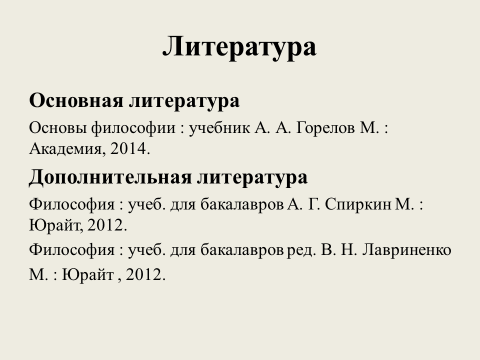 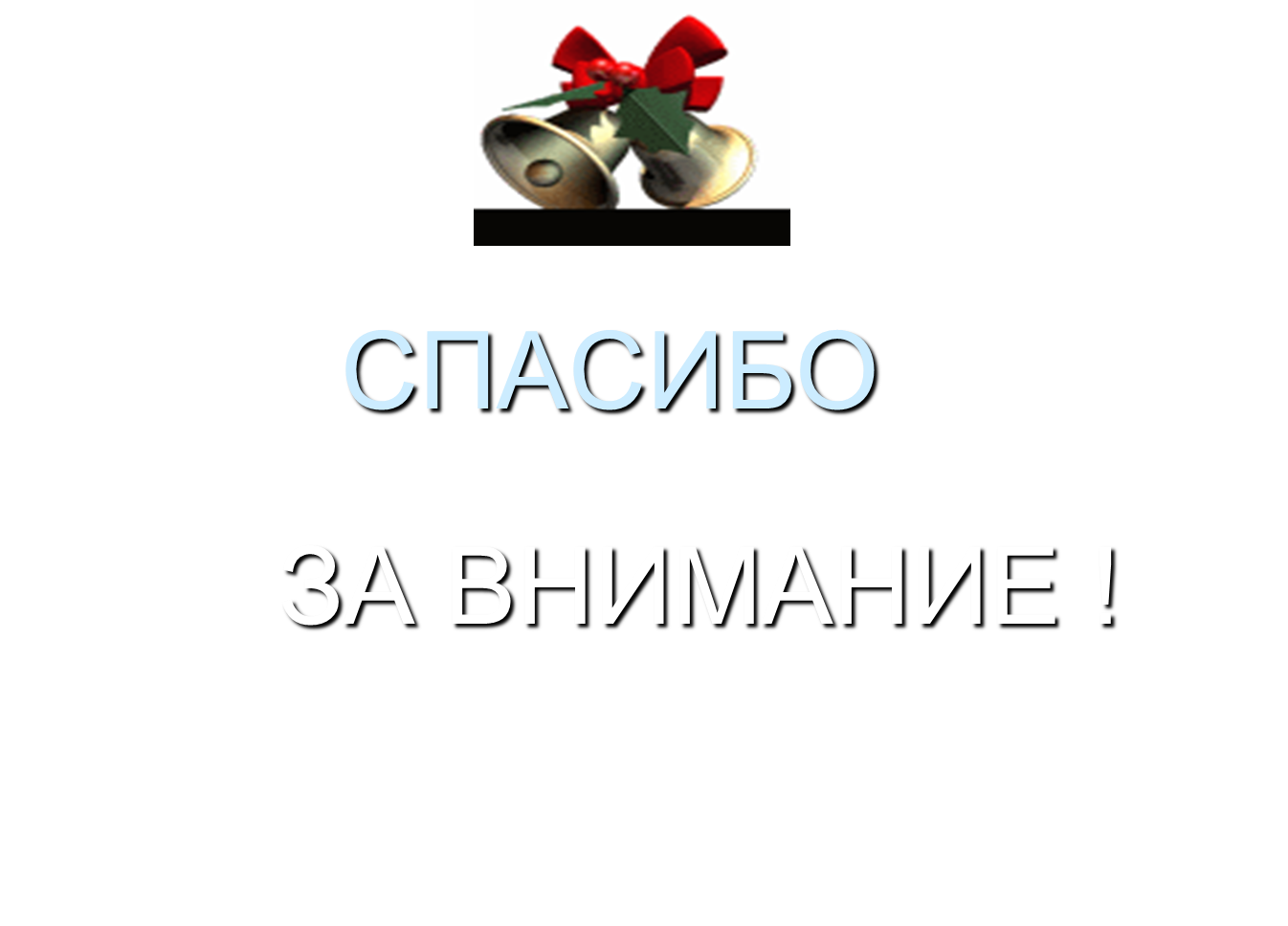